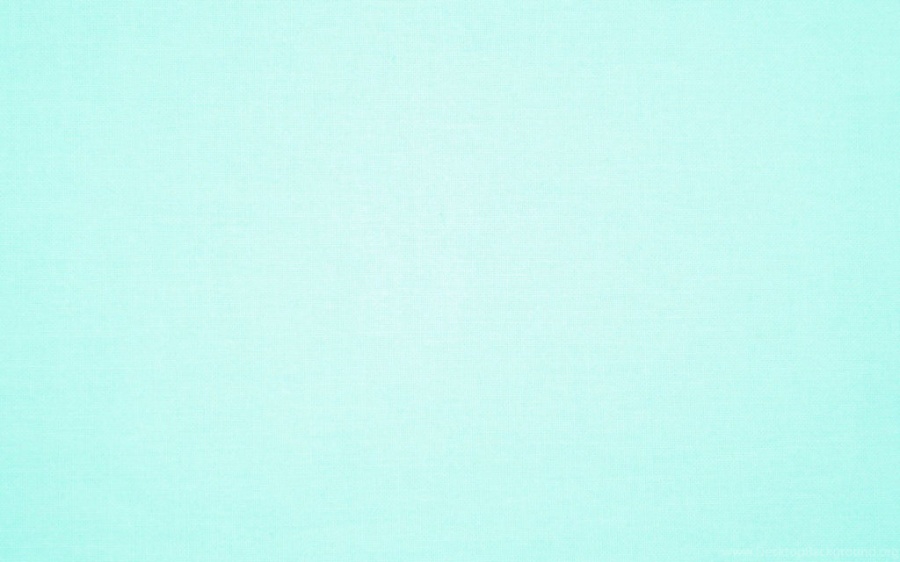 UBND QUẬN LONG BIÊN
TRƯỜNG MẦM NON LONG BIÊN
LĨNH VỰC PHÁT TRIỂN NHẬN THỨC
Hoạt động: Khám phá
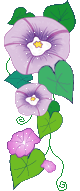 Đề tài: Tìm hiểu 1 số đồ dùng trong gia đình
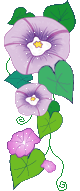 Lứa tuổi: 3-4 tuổi
Giáo viên: Trần Thị Bích Liên
Năm 2023 - 2024
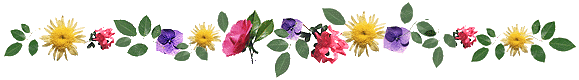 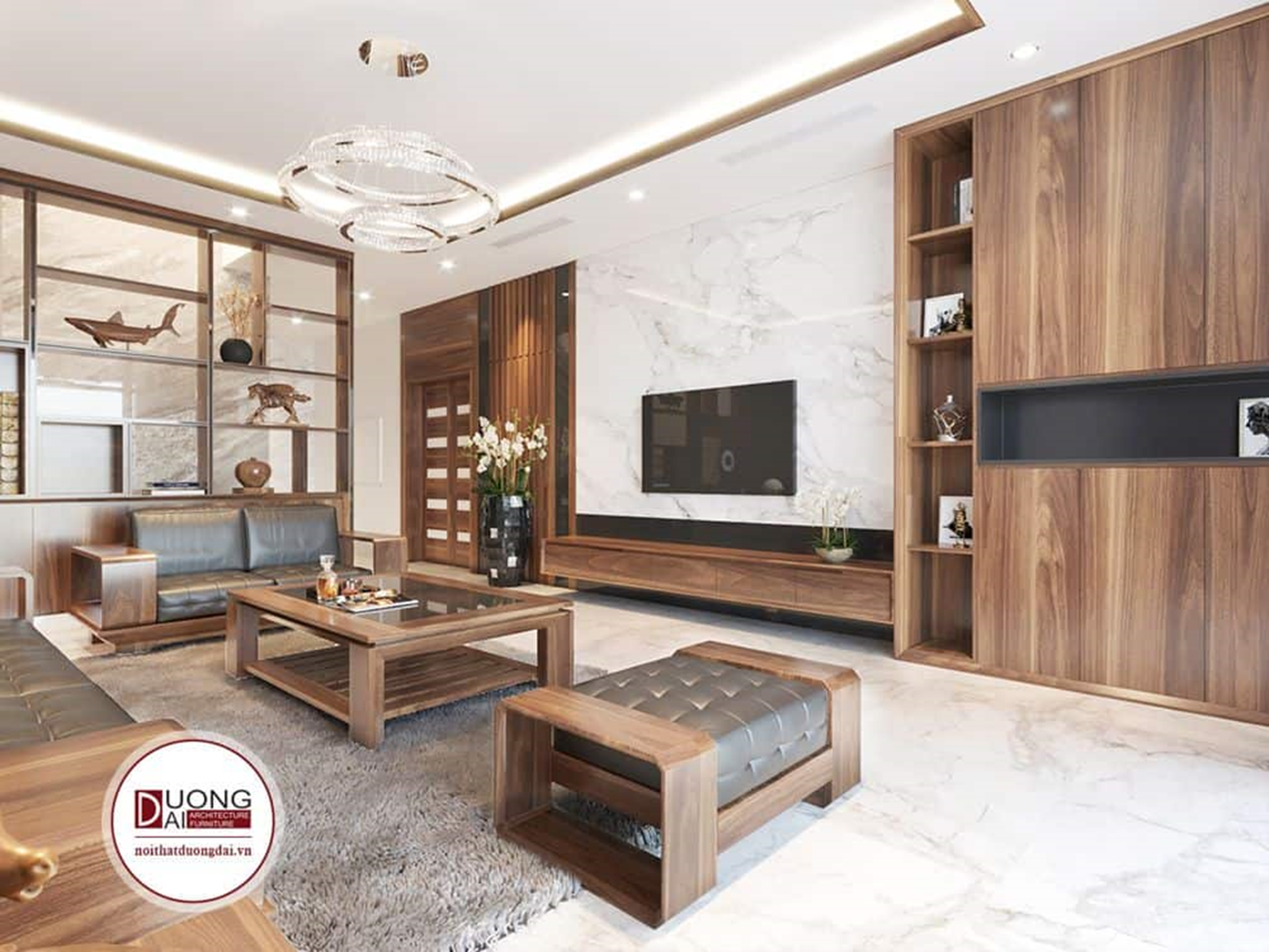 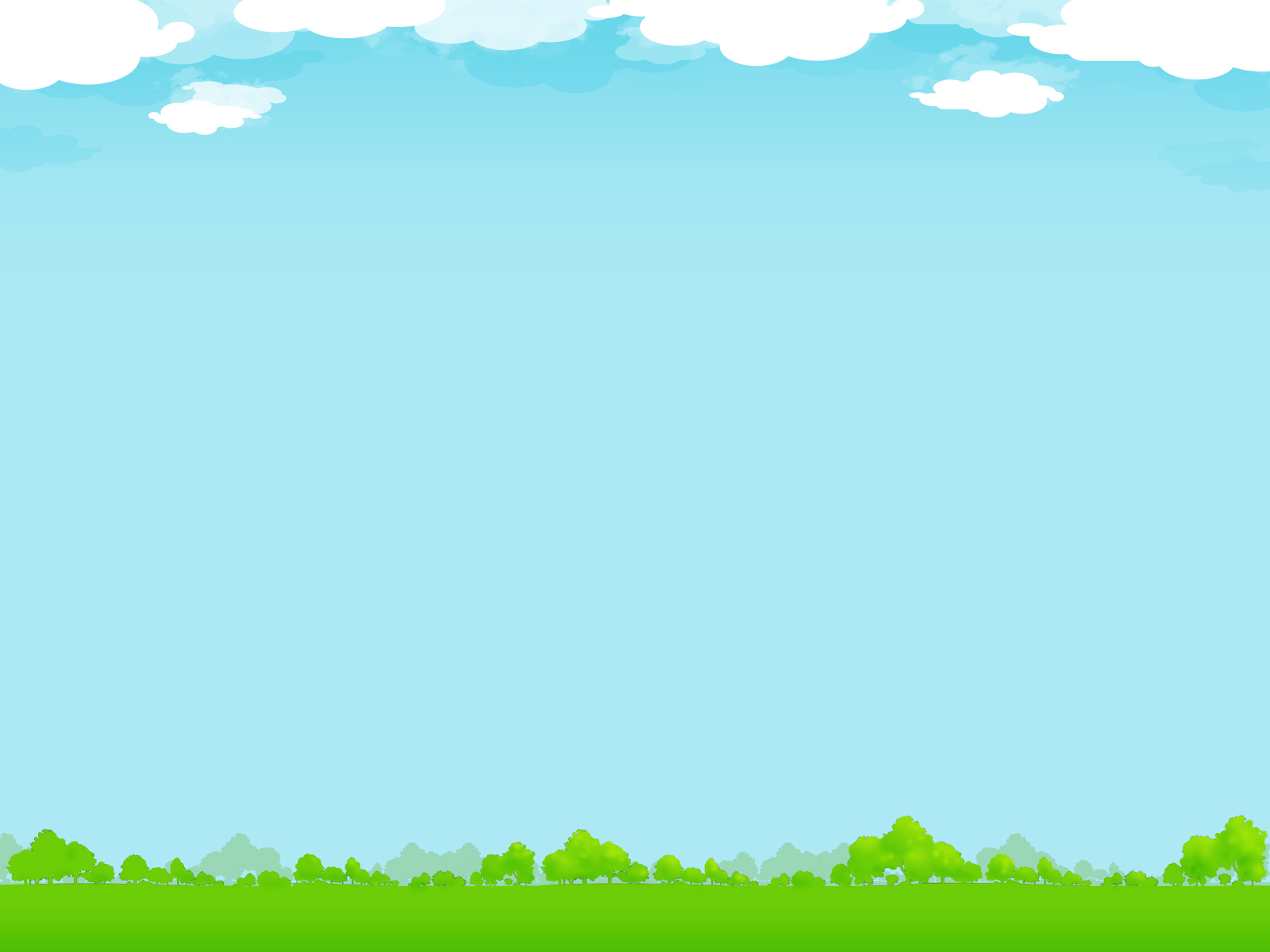 Phòng khách
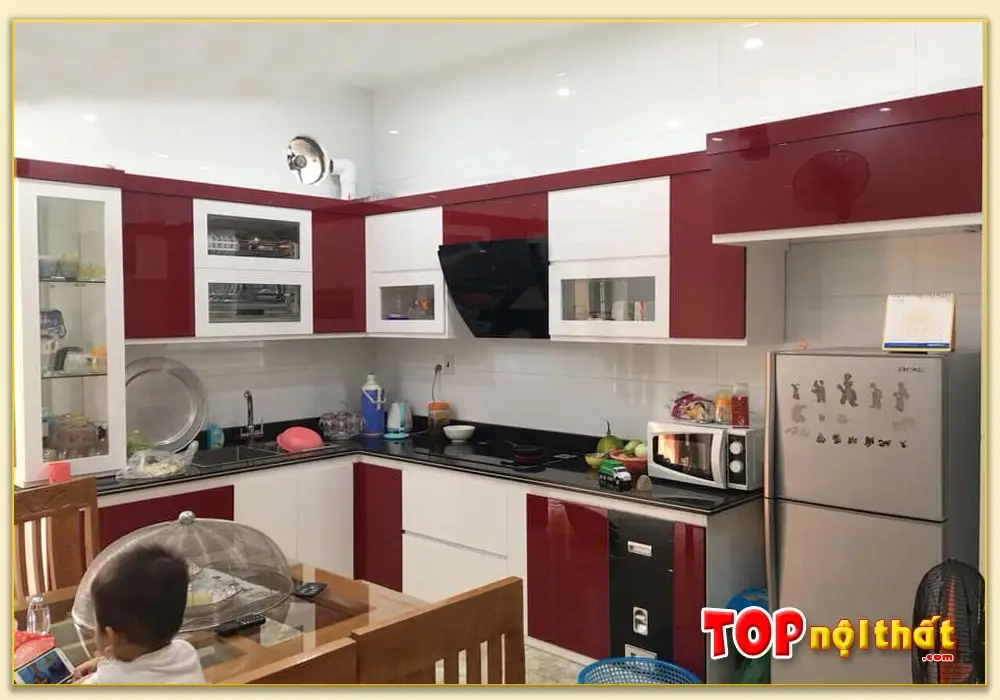 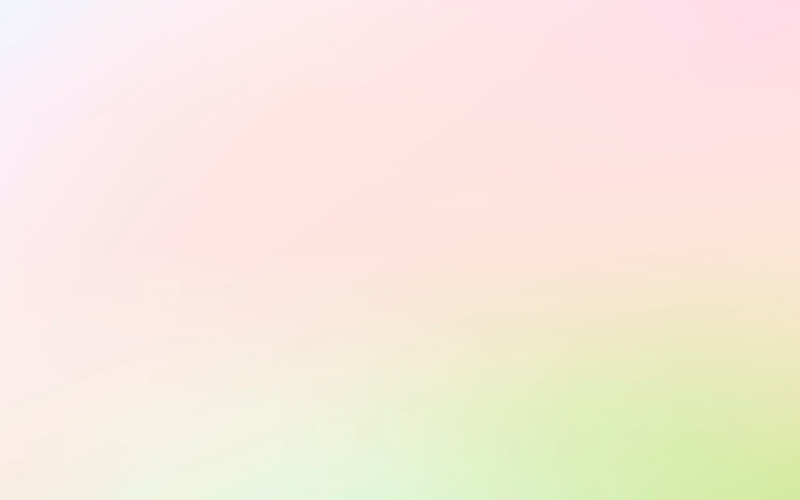 Phòng bếp
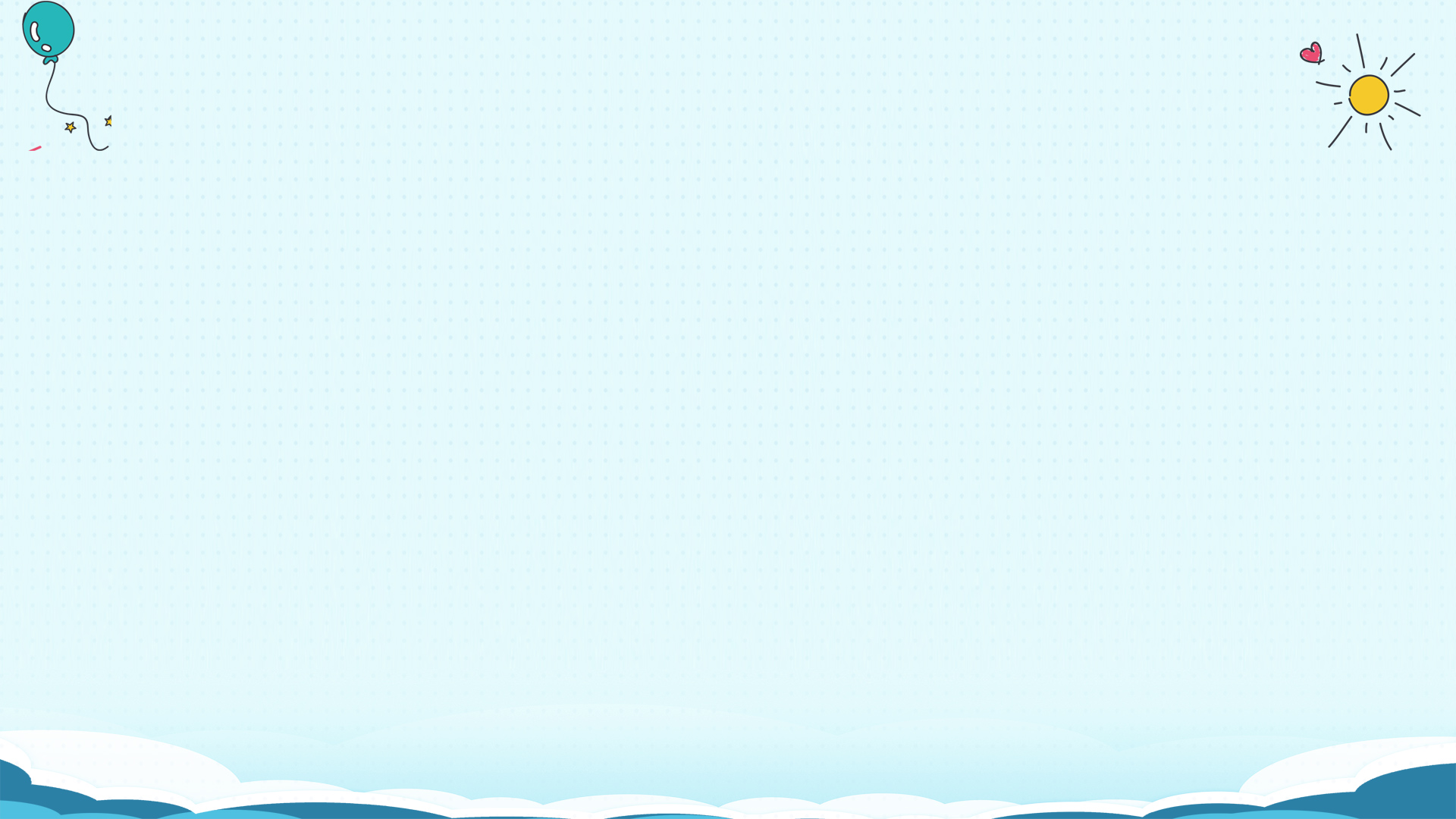 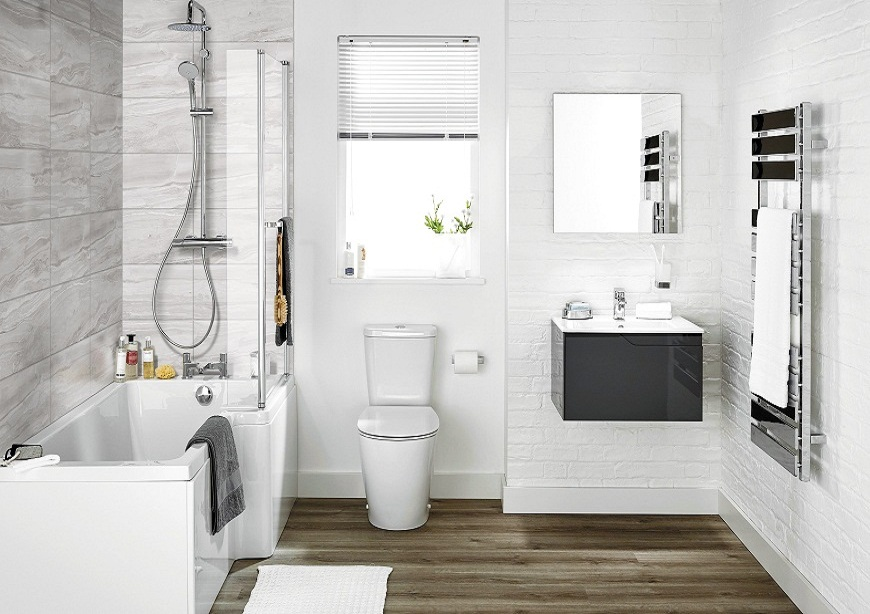 Phòng tắm
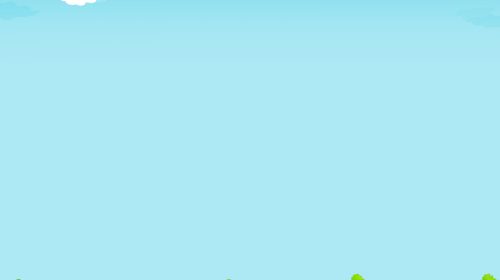 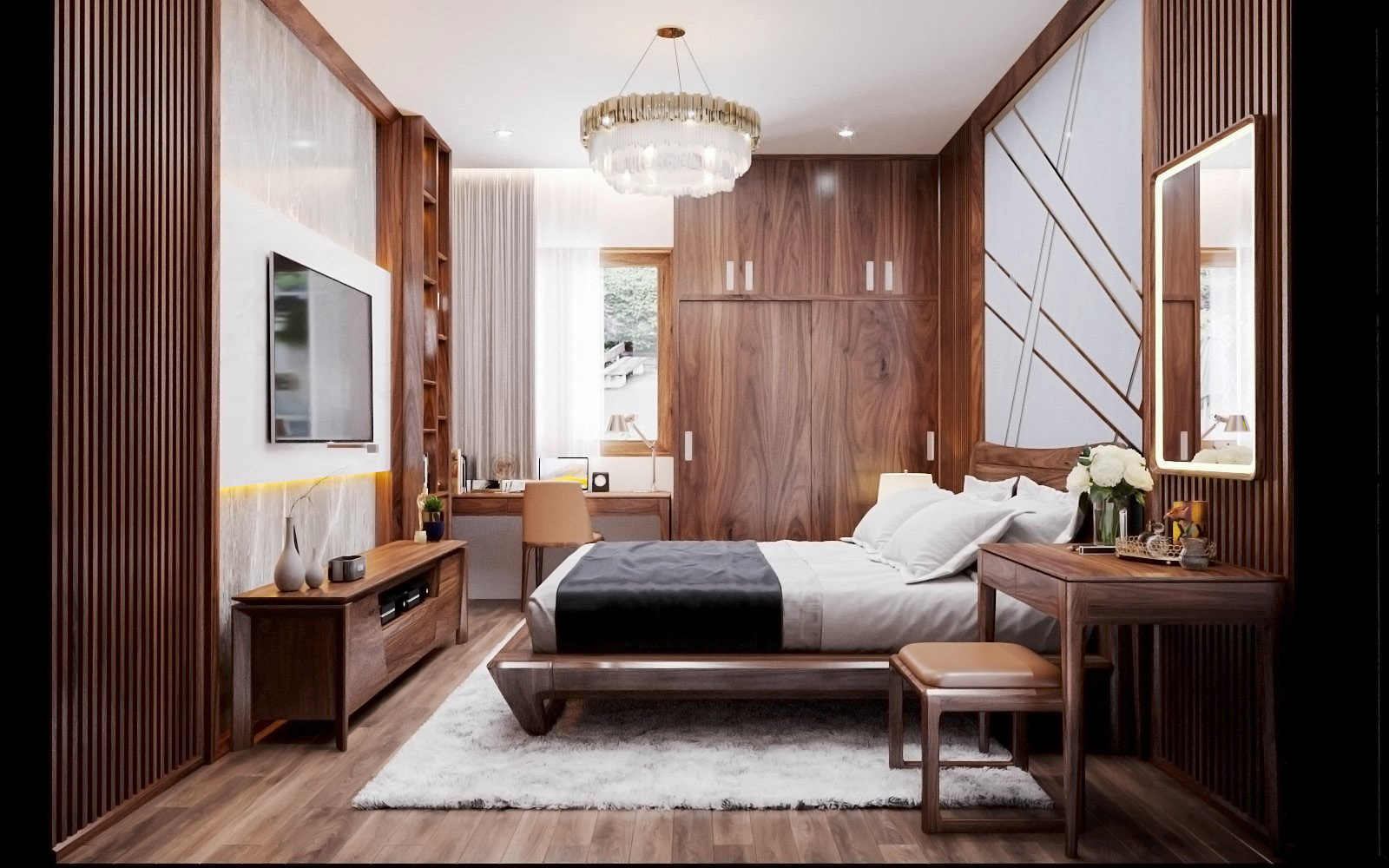 Phòng ngủ
Trò chơi: Thi xem ai nhanh
Đâu là đồ dùng phòng khách
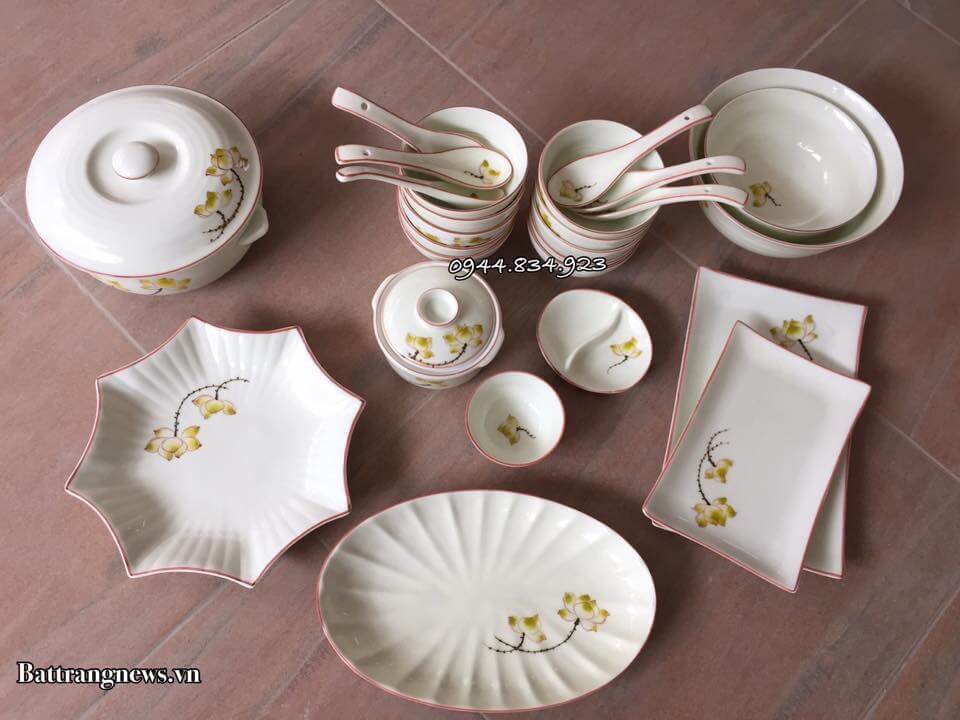 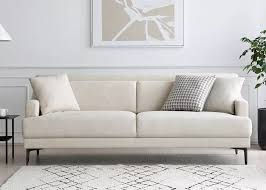 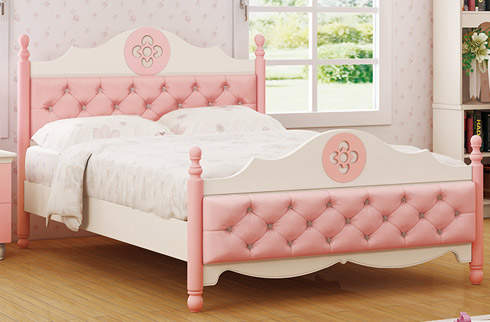 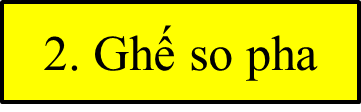 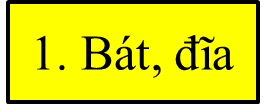 3. Giường ngủ
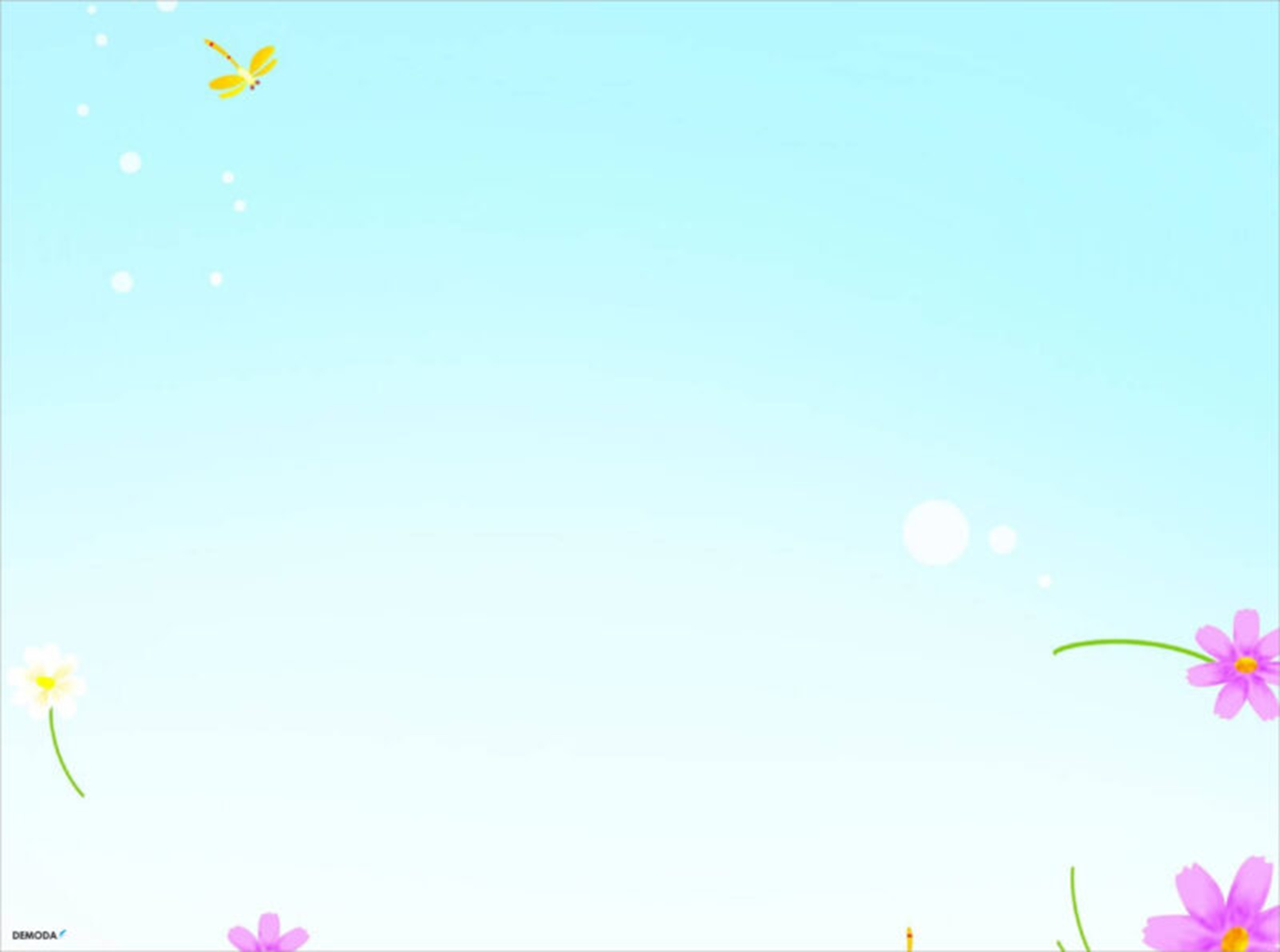 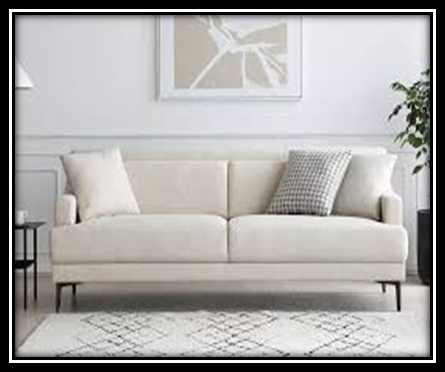 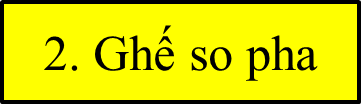 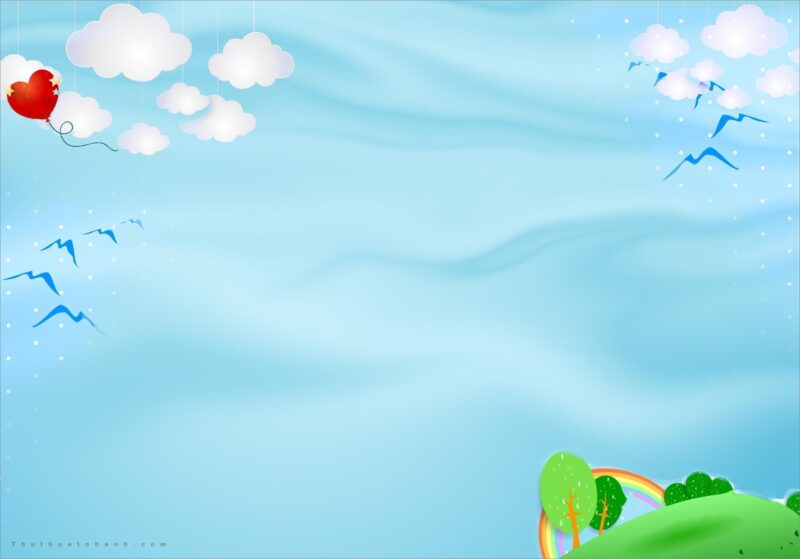 Đâu là đồ dùng phòng bếp
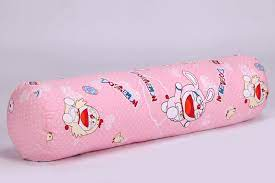 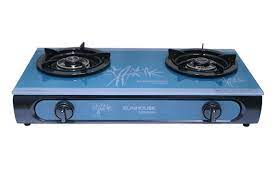 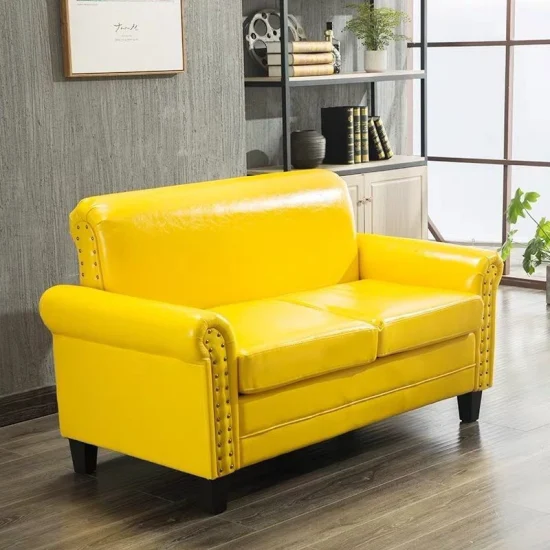 1. Ghế sopha
2. Bếp ga
3. Gối ốm
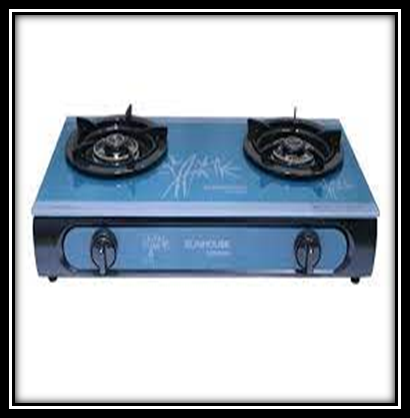 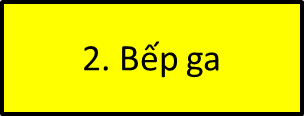 Đâu là là đồ dùng phòng tắm
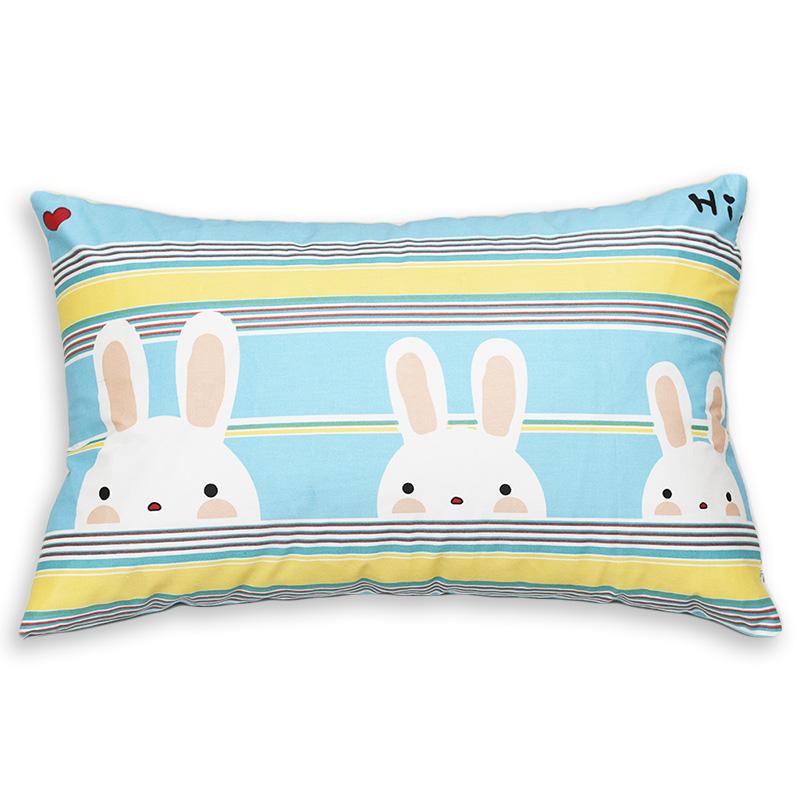 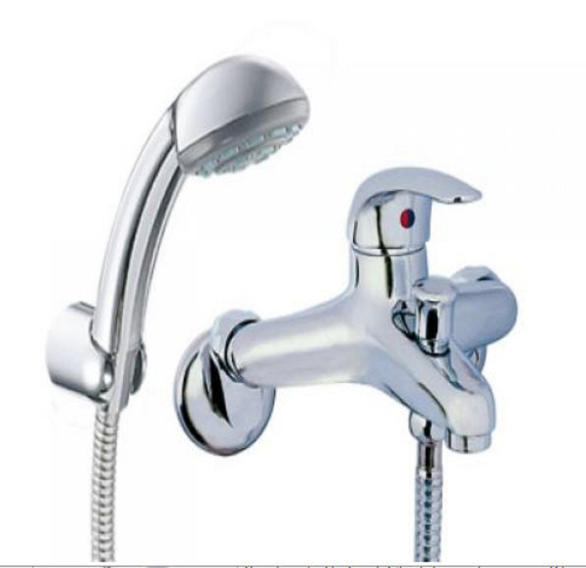 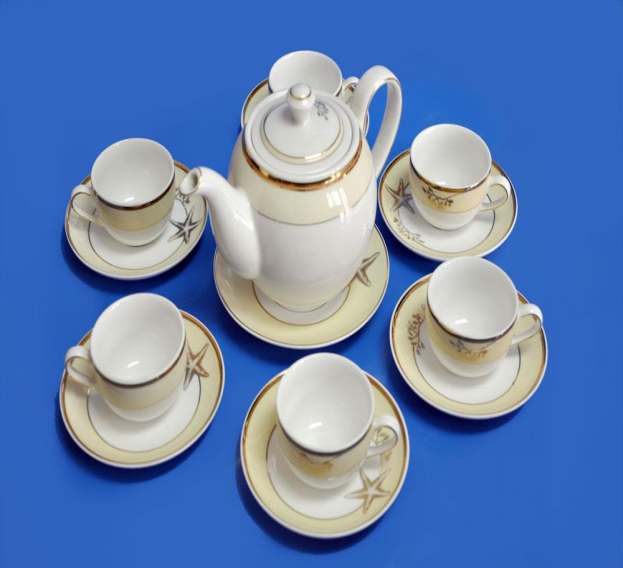 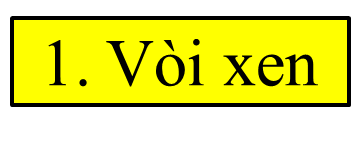 3. Cái gối
2. Ấm chén
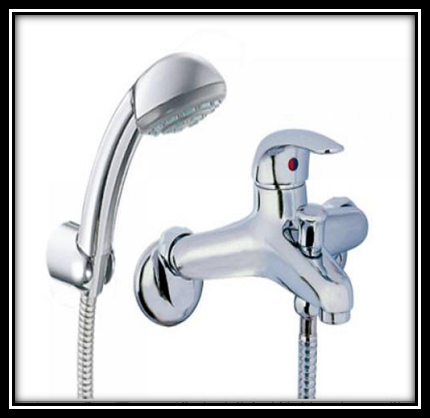 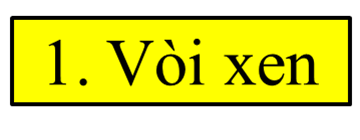 Đâu là đồ dùng phòng ngủ
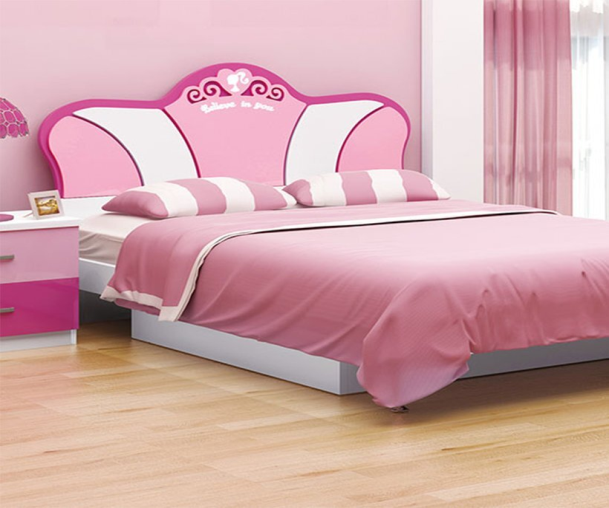 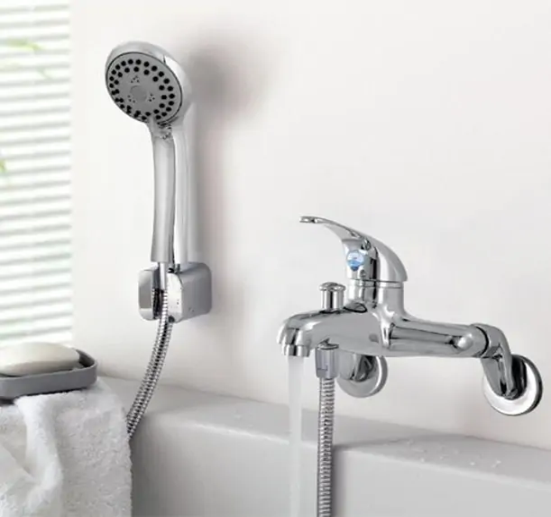 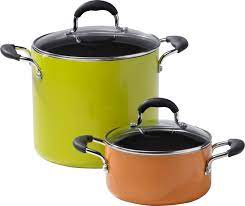 3. Vòi xen
1. Giường ngủ
2. Cái xoong
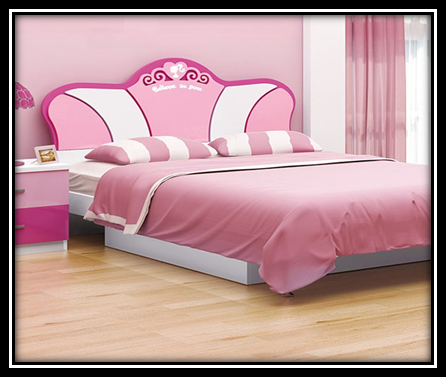 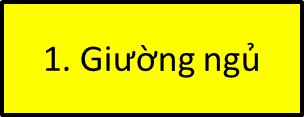